História Pública: Introdução
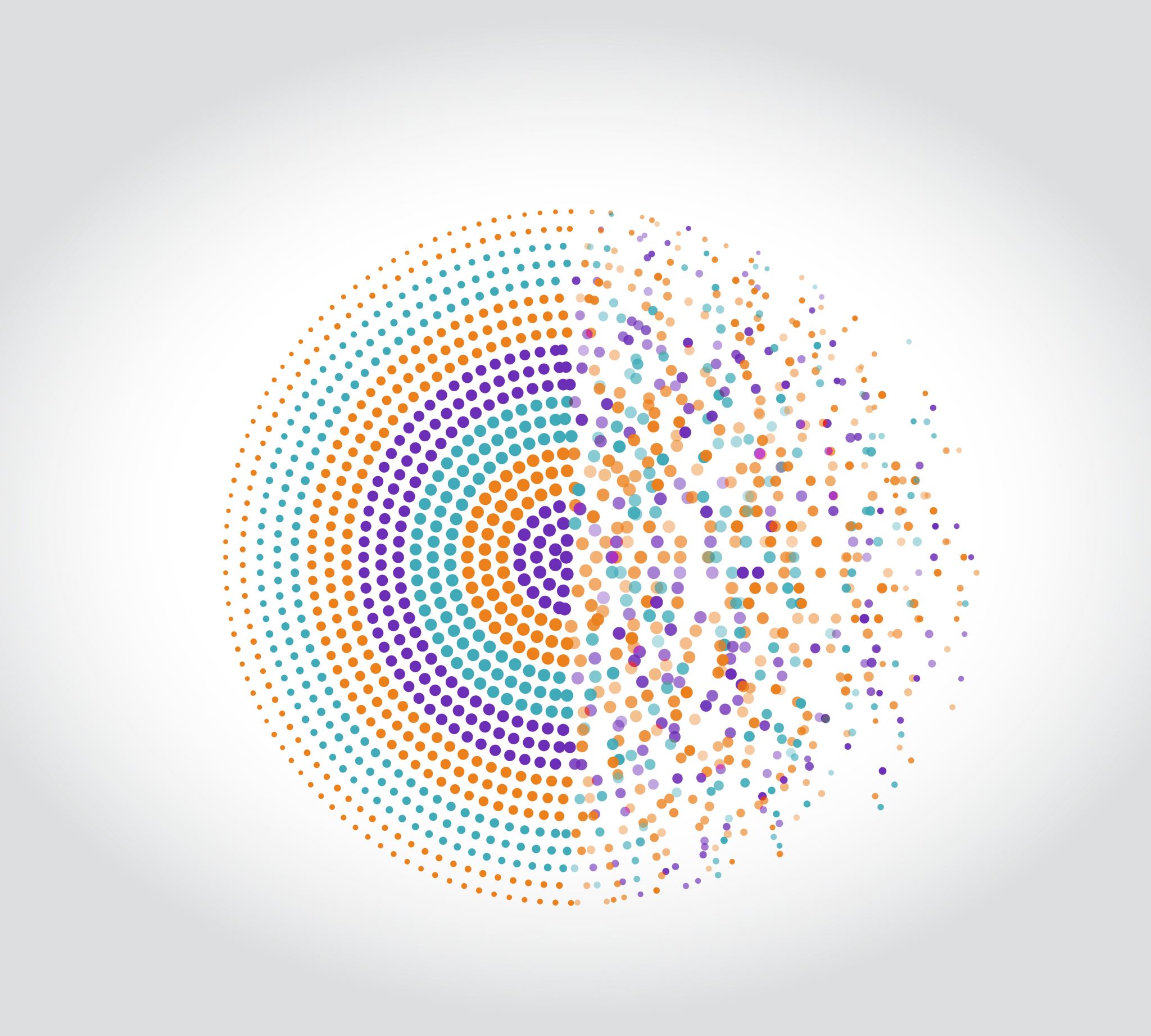 Prof. Alexandre Fortes
Bruno leal
Robert Kelley (Universidade de Santa Bárbara): The Public Historian (1978)
“atuação dos historiadores e do método histórico fora da academia: no governo, em corporações privadas, nos meios de comunicação, em sociedades históricas e museus, até mesmo em espaços privados”
Crise de empregabilidade que atingia os recém-formados 
Brasil: USP, 2011 - Curso de Introdução à História Pública
Leal:
“forma do historiador profissional engajar diferentes públicos não-especialistas com o conhecimento histórico, de forma crítica, participativa e emancipatória, utilizando para isso os mais diversos recursos tecnológicos e metodológicos”
Bruno leal
Bibliografia:
Introdução à História Pública, organizado por Juniele Rabêlo de Almeida e Marta Gouveia de Oliveira Rovai (Letras e Voz, 2011) 
“História Pública, Perspectivas Globais”, “Dimensões da Oralidade na História Pública” e Experiências em História Pública”.
História Pública no Brasil – sentidos e itinerários, organizado por Ana Maria Mauad, Juniele Rabêlo de Almeida e Ricardo Santhiago (Letras e Voz, 2016) 
experiências e reflexões sobre História Pública realizadas no Brasil
Public History: a Practical Guide, de Faye Sayer (Bloomsbury, 2015) 
1. Contexto da História Pública; 2. Tipos de História Pública; 3. Definições de História Pública; 4. A História da História Pública; 5. Os Debates sobre História Pública. 
A Shared Authority: Essays on the Craft and Meaning of Oral and Public History, de Michael Frisch (State University of New York Press, 1990) – 
“autoridade compartilhada”:  processo de elaboração do conhecimento histórico no qual o historiador e as “pessoas comuns” atuam em conjunto
Ogassawara e borges
Guia Politicamente Incorreto (History Channel)
França, 2007, Documentário sobre Joana Dárc:
 Medievalistas X Jornalista que publicou livro conspirativo
Produtora ocultou caráter do programa
Uso dos acadêmicos para legitimar sensacionalismo
Denúncia no Le Figaro, livro analisando caso
Críticas generalistas à superficialidade da história pública
“Lógica de ampliação das audiências”
Albieri: ˜Respeitabilidade das diversas formas de publicação histórica, para além dos periódicos e livros voltados à comunidade científica stricto sensu”
Ogassawara e borges
Marcos: 
Comissão Nacional da Verdade (2011)
Lei de Acesso à informação (2011)
José Murilo de Carvalho defende o “politicamente incorreto”: 
Criar “debate” contra “cartilha marxista”
Diálogos X Disputas
Museus, exposições, filmes:
“Construção de representações da história”
Ogassawara e borges
Diálogos:
Trabalhar com outros profissionais: jornalistas, museógrafos, arquivistas, bibliotecários
Identificar público-alvo
Avaliar linguagens adequadas
Busca do público: Terceira geração dos Analles  (Le Goff) na TV(1970-1980)
Redes sociais: Historiador pode ser divulgador sem mediação
Jornalistas podem disponibilizar fontes
Historiador pode ser consultado como “fonte”: Riscos
Objetivos do historiador nem sempre estão alinhados com os do jornalista (anacronismo):
Quais são os nossos objetivos?
Informação: Matéria-prima comum
Ogassawara e borges
Disputas:
Demanda crescente da sociedade por história: Negócios milionários
Profusão de biografias no mercado editorial
“Efemérides” (500 anos em 2000)
History Channel
Pitoresco, anedótico, romantizado
Críticas ao “deslocamento” do papel do historiador
Eduardo Bueno e Leandro Narloch: Deslegitimação da história pública 
Lira Netto, Isabel Lustosa, Mary del Priore, Laurentino Gomes, Lília Schwarcz
Studiio Fly: “Fale para Hommer Simpson” => Guia politicamente incorreto
Ogassawara e borges
Historiadores e jornalistas reagem nas redes sociais contra arapuca”
“Debate elegante” X Manipulação anti-ética
 “Linguagem moderninha”X “Velhas ideias”
Preconceitos contra negros e índios
Narrativa centrada nas elites e nos “grandes homens”
Animação gráfica, trilha sonora pop, humor debochado
Narrador cria “proximidade” com espectador
Mais atraente do que ensino tradicional
Narloch:
Esquerda “defasada”
 “estudos apodrecem em aterros aterros de teses e dissertações”
Ogassawara e borges
“Faz parte da história pública experimentar mediações, inovar linguagens, propor novas formas de contar uma narrativa histórica que mobilize atitudes, críticas e reflexões em torno de diferentes formatos e temas. A isso compreendemos que é preciso combinar um compromisso ético, educativo e sociopolítico, que favoreça o acesso a informações e a divulgação do conhecimento histórico como parte da cultura contemporânea.”
Comentários
Qual o objetivo da difusão do conhecimento histórico?
Doutrinação? Repertório para realimentar preconceitos? Diversão?
X
Ampliar capacidade compreender processos complexos
Discernimento crítico sobre qualidade das informações
Aproximação da verdade por problematização e cruzamento de fontes
Compreender relação entre determinação e indeterminação
Conhecer passado para lidar com desafios do presente e construir futuro
“Demanda” por história
Consumo (mercadoria) X Cidadania (bens públicos)
Comentários
O que é “público” (e o que é “privado”) na circulação do conhecimento histórico?
Publicação acadêmica: Relação autor => leitor
“Livro” pode significar muitas coisas distintas (divulgação, manual, didático, paradidático, romance histórico, biografia, etc.)
Sala de aula: 
Pública, privada, censurada (Escola Sem Partido)...
Realidade multimídia: Curadoria
Divulgação Científica: 
Evitar fetiche da Ciência: Processo aberto porém disciplinado
Não é verdade definitiva nem “opinião”
Ciência Aberta: Disponibilizar dados e fontes
Comentários
Doutrinação esquerdista domina?
Historiografia ainda extremamente conservadora:
Conhecimento sobre experiências e lutas subalternas ainda é fragmentário
Metanarrativas (“grandes sínteses”) mantém perspectiva elitista, eurocêntrica, sexista e racista
Fragilidade das instituições culturais dedicadas à história social
Intelectuais vaidosos são facilmente cooptados por fama, influência e dinheiro
Levar produção de conhecimento histórico e reflexão crítica para a sala de aula
Planejamento didático como curadoria
História pública crítica: 
Projeto 1619 do New York Times:
Recontar história dos EUA dando centralidade à escravidão